قوة التلامس والتاثير عن بعد (ورقة دراسة)
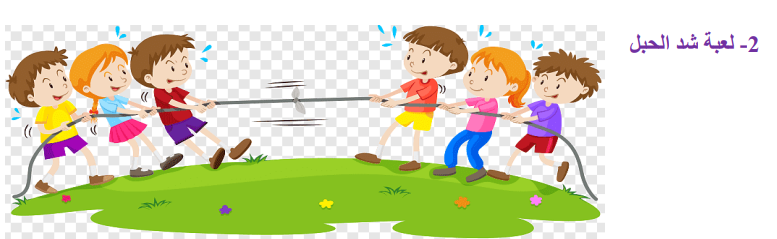